New Supplier Questionnaire
Rob Logan
Director of Procurement
University of Bristol
New SQ
Summary
Minor sensible changes
Simplification of language
Terrible communications
Potted History
2015 – Public Contracts Regulations published
2016 – Selection Questionnaire published.
Replacing the PQQ 
[No change]
[No suggestion of change]
[Everyone assumed nothing would change until Procurement Bill 2024]
3 March 2023 – New SQ published
1 April 2023 – To be implemented!
1 June – Actually implemented
                            … and relax
But actually a good idea
Simpler language
‘You’ not ‘the supplier’
Simpler structure
One response document
(No more ‘Annex A’ and ‘Annex D’)
Better for consortia
You can choose either a ‘lead member’ or ‘all members’.
A smaller organisation can rely on the financial standing of a larger partner organisation. 
Gradual Replacement of the PAS91 by a Common Assessment Standard
Structure
Part A
Part B
Part C
Part A – General Information
Part B – Grounds for Exclusion
Basically, you want to answer ‘no’ to these questions.
If it’s true. Otherwise explain.
Always tell the truth.
Part C – Selection Criteria
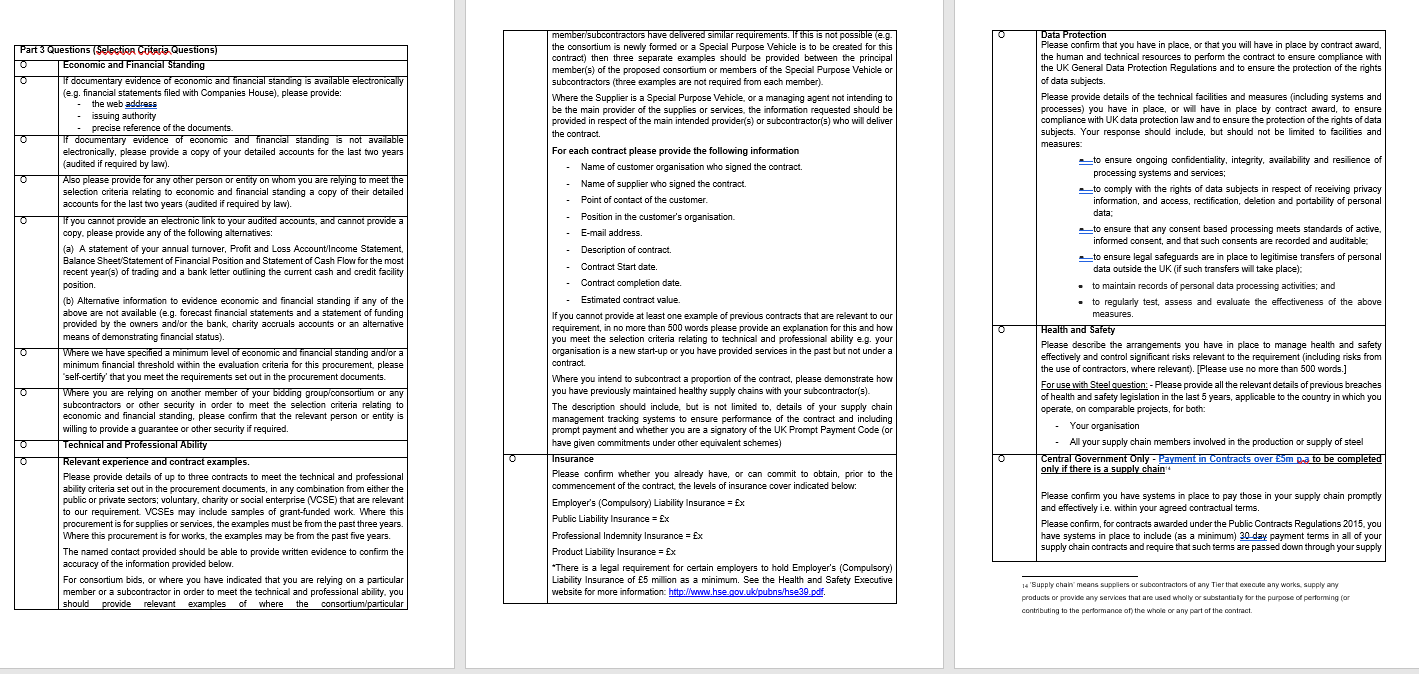 Contracting Authorities can vary Part C
Questions can be project-specific
Thank you